«Практическое применение компьютерных технологий на логопедических занятиях»
мастер-класс Лубенцовой А.В., 
учителя-логопеда МБДОУ д/С №30 «Лукоморье»
Цель мастер-класса: Представление опыта работы по применению современных педагогических технологий в группе для детей с тяжелыми нарушениями речи.
Задачи:
показать возможности и преимущества применения ИКТ в развитии речевых навыков;
демонстрация применения новых технологий в коррекционной работе с дошкольниками с ТНР;
обучить участников мастер-класса приёмам, позволяющим создавать авторские учебные презентации;
предложить учителям-логопедам рекомендации в создании своей системы работы по коррекции и развитию речи с применением ИКТ.
Актуальность и перспективность опыта
Актуальность и перспективность опыта
Информационные технологии становятся: 
•   Инструментом диагностики (комплексное обследование)
•   Инструментом обучения детей (коррекционные технологии; вспомогательное средство установки коммуникативного контакта; индивидуализация)
•    Инструментом организационной работы логопеда (накопление логопедического опыта, создание базы данных, ведение документации)
Повышение эффективности достигается в результате:
системного - деятельностного подхода к коррекции нарушений развития;
полисенсорного воздействия;
интерактивной формы обучения;
создания психолого-педагогических условий развития положительной мотивации детей.
Применение презентаций на занятиях :
Применение презентаций на занятиях :
Организация логопедических занятий с использованием инновационных технологий
Подготовительный этап.
Проводится  гимнастика для глаз, пальчиковая гимнастика  для подготовки зрительного и моторного анализаторов к работе. Ребёнок вводится в проблемную ситуацию.
 Основной этап.
Решаются поставленные коррекционно – образовательные задачи, отвечающие целям занятия.
Заключительный этап.
Необходим для совместной, а затем и самостоятельной оценки ребёнком результатов деятельности, снятия эмоционального, зрительного и мышечного напряжения.
Структура презентации:
название;

меню, инструкция;

упражнения и игры;

заключительный слайд с сюрпризом.
Результативность опыта
Применение развивающих программ дает положительные результаты:
активизирует восприятие, познавательную и мыслительную деятельность дошкольников;
тренирует память, внимание и воображение; способствует общему развитию ребенка;
ускоряет процесс постановки и автоматизации звуков, у детей исчезает негативизм, связанный с необходимостью многократного повторения определённых звуков, слогов, слов; 
уменьшает утомляемость, дольше сохраняет работоспособность; 
повышает мотивацию к преодолению речевых  нарушений.
Практическая значимость опыта
доступность создания  презентаций

простота  в применении 

возможность эффективного использования  логопедом, воспитателями и родителями вместе с детьми
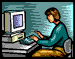 Интернет ресурсы:
www.logobyrg.com 
www.logoped.ru   
www.logopunkt.ru
http://www.logolife.ru/ 
http://ns.portal.ru 
Образовательный портал «Сеть творческих учителей» (it – n. ru) 
http://pedmix.ru/
http://numi.ru/